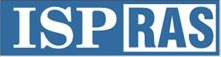 LLVM: built-in scalable code clone detection
 based on semantic analysis
Institute for System Programming 
of the Russian Academy of Sciences
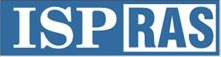 Clone Types
Identical code fragments except the variations in whitespace, layout and comments.

Structurally/syntactically identical code fragments except the variations in identifiers, literals, types, layout and comments.

Copied fragments of code with further modifications. Statements can be changed, added or removed in addition to variations in identifiers, literals, types, layout and comments .
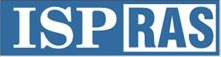 Formulation Of The Problem
Design code clone detection tool capable for real projects analysis.

Requirements :

Semantic based ( based on Program Dependence Graph )

High accuracy

Scalable (analyze up to million lines of source code)
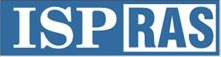 Architecture : First part
PDG for one module
clang
LLVM
PASS
PDG
Generation of Program Dependence Graphs (PDG)
Construction of PDG
Optimizations of PDG
Serialization of PDG
PASS
executable
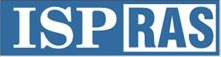 Example of Program Dependence Graph
void foo() {
  int b = 5;
  int a = b*b;
}
%b = alloca i32
%a = alloca i32
store i32 5, i32* %b
define void @foo() #0 {
  %b = alloca i32
  %a = alloca i32
  store i32 5, i32* %b
  %1 = load i32* %b
  %2 = load i32* %b
  %3 = mul nsw i32 %1, %2
  store i32 %3, i32* %a
}
%2 = load i32* %b
%1 = load i32* %b
%3 = mul nsw i32 %1, %2
store i32 %3, i32* %a
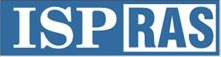 Architecture : Second part
PDG for one module
Load dumped PDGs
Split PDGs to sub graphs
Fast checks (check if two graphs are not clones)
Maximal isomorphic sub graphs detection  (approximate)
Filtration
Printing
Code Clone Detection Tool
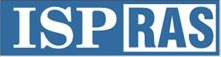 Automatic Testing System
List of PDGs for the project
PDG 1
PDG 2
PDG n
Modified list of PDGs
PDG’ 1
PDG’ 2
PDG’ n/2
PDG’ j
Check for clone
PDG i
PDG’ j
PDG i
PDG k
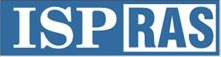 Advantages
Compile-time generation of PDGs.

No need of extra analysis for dependencies between compilation modules. 

High accuracy.

Scalable to analyze million lines of source code (С/С++).
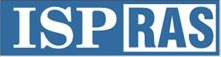 Results
Copy00.cpp modified to get 3 types of clones.
Copy00.cpp

1: void foo(ﬂoat sum, ﬂoat prod) { 
2:     ﬂoat result = sum + prod; 
3: }
4: void sumProd(int n) { 
5:     ﬂoat sum = 0.0; //C1 
6:     ﬂoat prod = 1.0; 
7:     for (int i = 1; i<=n; i++) { 
8:         sum = sum + i; 
9:         prod = prod * i; 
10:       foo(sum, prod); 
11:     } 
12: }
**CCFinder(X) – Chanchal K. Roy : Comparison and evaluation of code clone detection techniques and tools : A qualitative approach
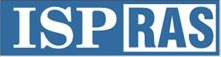 Results
Intel core i3, 8GB Ram.
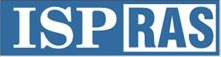 Results
Similarity level higher 90%.
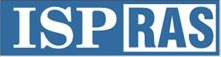 Results
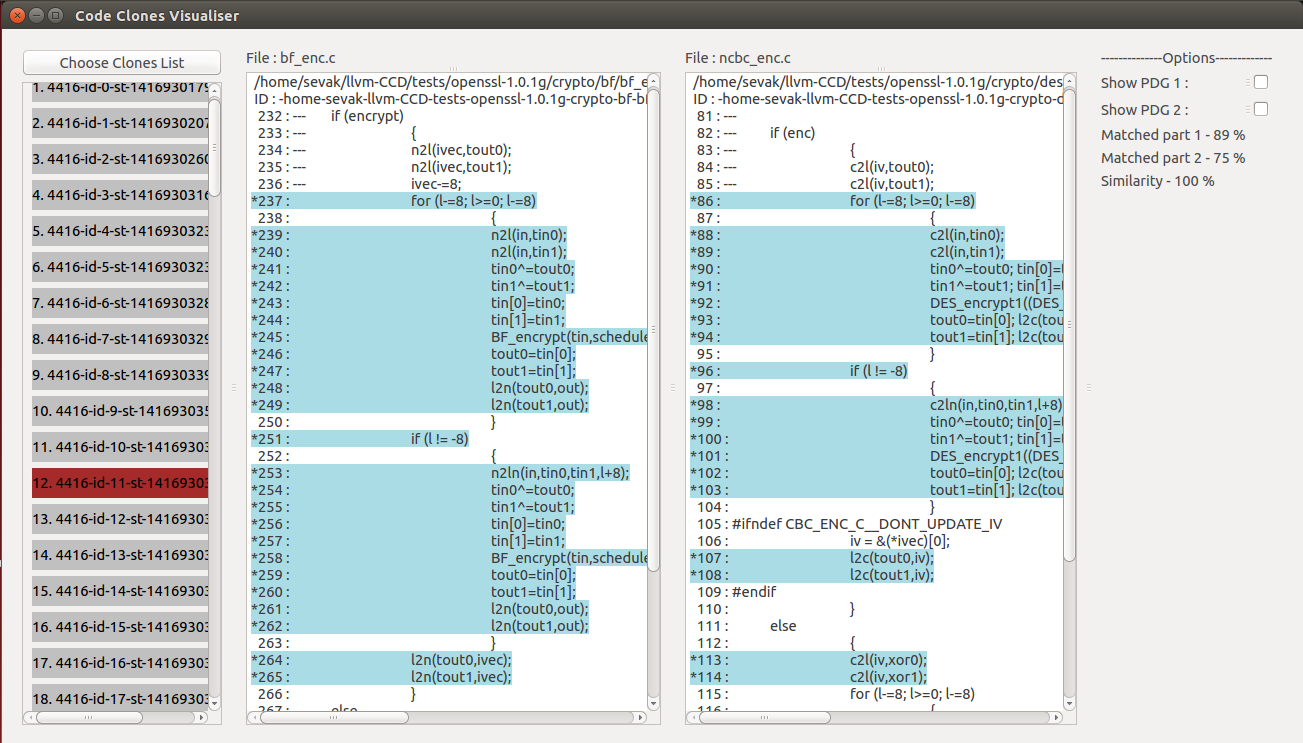 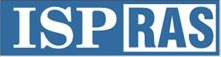 Results
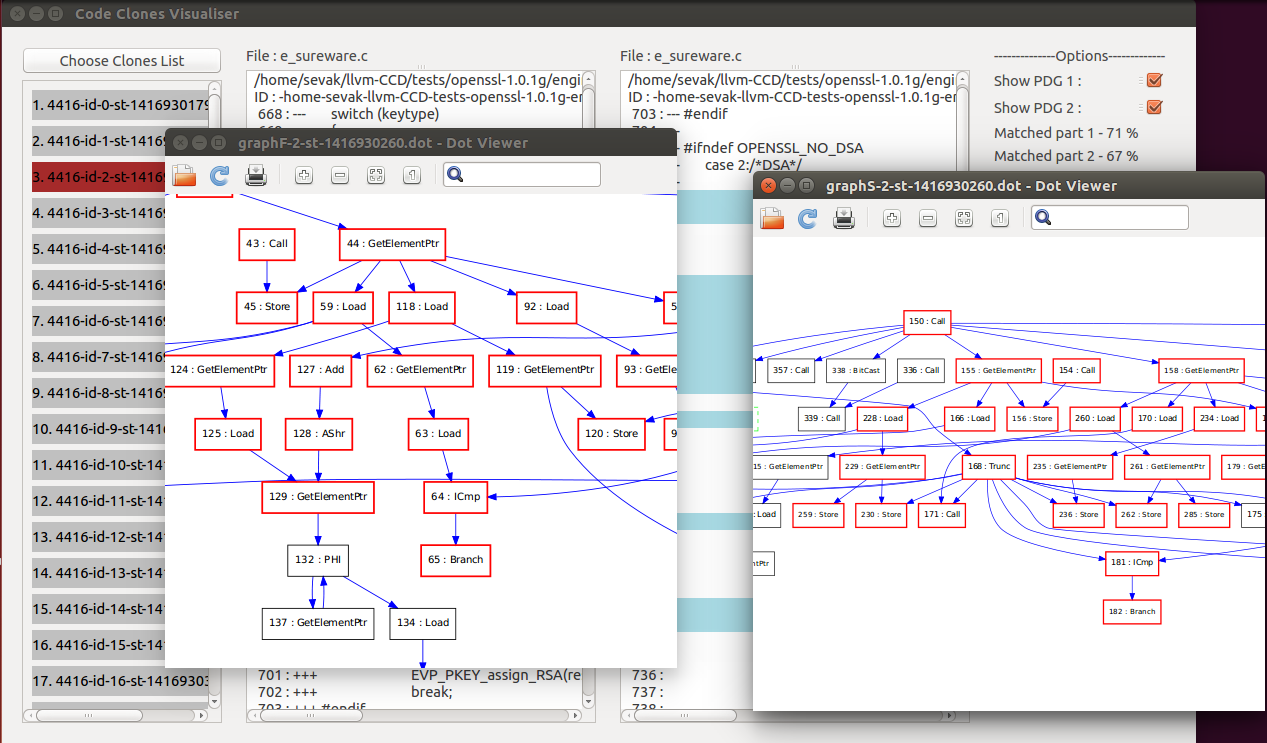 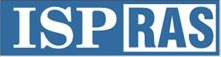 Results
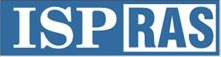 Results
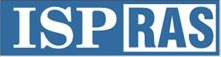 Results
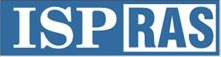 Thank You.